Anton MarecTatranské plesá
Mgr. Simona Gondeková
OPAKUJEME
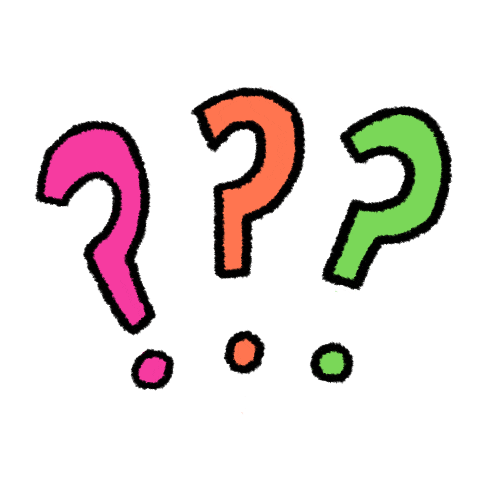 Čo je to báj? 
Čo ľudia vyjadrujú v bájach? 
Prečo vznikli báje? 
Akú funkciu v báji majú bohovia a polobohovia? 
Čo všetko môže byť témou báje?
Anton Marec
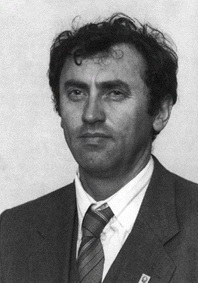 * 11. august 1953, Chlmec pri Žiline
 slovenský prozaik a dramatik, autor rozhlasových hier 
 autor literatúry pre deti a mládež 
 vyštudoval pedagogickú fakultu (kombinácia slovenčina – angličtina)
 pracoval ako nosič na Zbojnícku chatu v Tatrách
 uskutočnil niekoľko významných horolezeckých výstupov
 pracoval ako profesionálny člen Horskej služby
Anton Marec
v Tatrách pracoval ako nosič, horský vodca, ale aj ako chatár (Chata pod Rysmi, Chata pri Zelenom plese, chata na Solisku)
 spolu s manželkou založil lyžiarsku školu v Podbanskom
 v lete spolupracoval s cestovnými agentúrami a sprevádzal zahraničných klientov na vysokohorských výstupoch v Tatrách
 žije v Novom Smokovci
 jeho syn je Samuel Marec (známy slovenský publicista)
Tvorba
píše poviedky novely a literatúru faktu 
 vo svojich knihách zachytáva svet hôr - Tatier
 píše aj o krajine pod Tatrami – o Spiši, o jeho histórii = povesti a legendy
 jeho kniha Spišské povesti bola zdramatizovaná a hraná v Spišskom divadle so značným úspechom
 jeho príbehy sú o ľuďoch žijúcich v lone prírody, ktorí sú s prírodou mimo spoločnosti úzko spätí
Diela
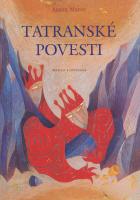 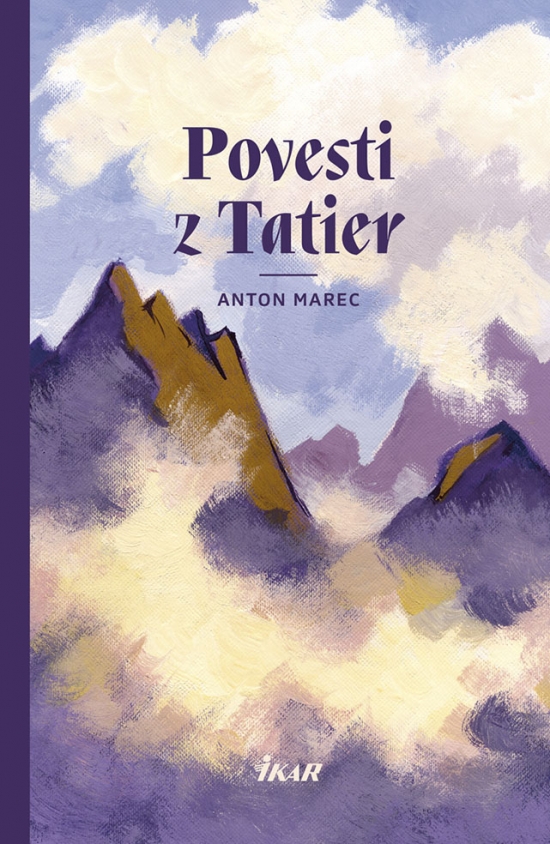 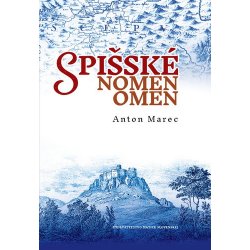 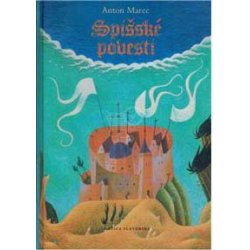 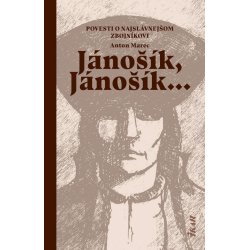 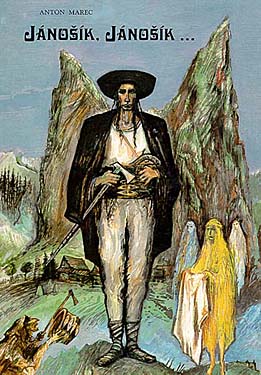 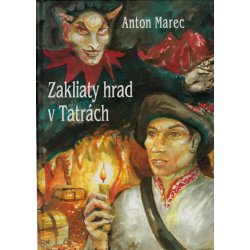 Tatry
Pôvod a význam názvu Tatry nie je doteraz spoľahlivo objasnený. Historici ho pripisujú obyvateľom, ktorí sídlili na území Slovenska ešte pred príchodom Slovanov. Odvodzujú ho od árijského slova tamtra, tâtra s významom „temný“ alebo „tmavý“, pripisujú mu význam odvodený z ľudového slova tatra v zmysle kamenistej, neúrodnej zeme. Ako najpravdepodobnejšiu možno akceptovať mienku, že názov Tatry pochádza zo slovanského slova trtri, čo znamená bralá.
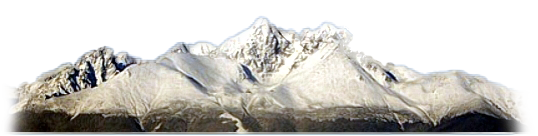 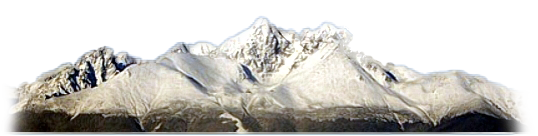 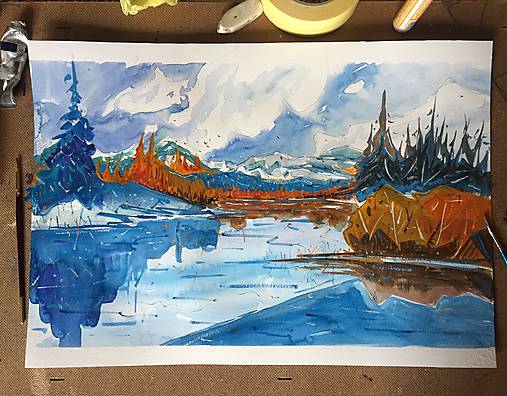 Čo je to pleso?
jazerá ľadovcového pôvodu v Tatrách 
 plesá sú súčasťou slovenského ľudového folklóru, literatúry, ... 
 plesá sú aj v Poľsku (najväčšie a najhlbšie), ale na Slovensku je ich najviac
 slovo pleso má viacero významov: 
 bezodtokové jazero,
 ľadovcové jazero
 horské jazero,
 alebo všeobecne jazero.
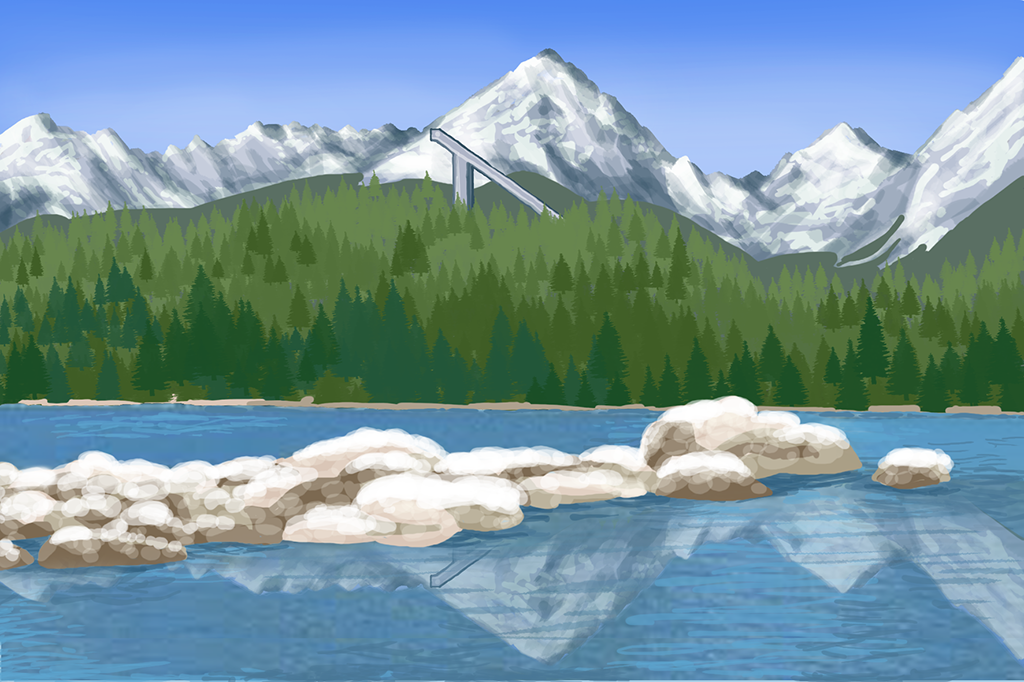 Pracujeme s textom
Čo priviedlo kráľovnú tatranských víl na pobrežie Severného mora?  
Opíšte vílu. Ako vyzerala a čím očarila kráľa mora? Čo bolo dôvodom, že odmietla manželstvo s kráľom mora?
Aký bol vzťah víly k rodnému kraju a prečo mu dala prednosť pred možnosťou vládnuť moru?
Akou vlastnosťou vynikal  vládca Severného mora? Prečo sa mu nepodarilo zazrieť už nikdy viac krásnu vílu? 
Vypíšte z príbehu jednotlivé kroky, ako sa dostal kráľ Severného mora do Tatier.
Sú predstavy o pôvode vrchov, dolín, plies reálne alebo sú len výsledkom nedostatočných vedomostí?
Pracujeme s textom
Urob vonkajšiu charakteristiku hlavných literárnych postáv. 
Ako podľa báje vznikli tatranské plesá? Ktoré z nich poznáš?
Ako vznikli tatranské plesá naozaj?
Porovnajte príbeh o vzniku tatranských plies s Tatranskou Kikimorou a povedzte, čo majú spoločné, čím sa od seba odlišujú.
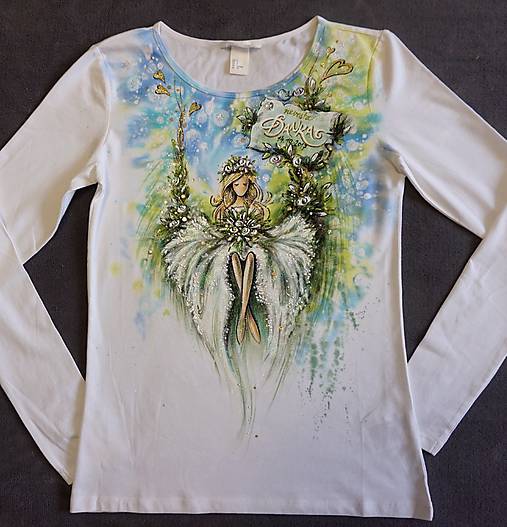 Pracujeme s textom
Usporiadaj kroky vládcu. Ako sa dostal do Tatier?
voda prerazila tvrdú tatranskú žulu
dlhé roky hľadal vládca svoju vyvolenú 
zvolal svojich poradcov a požiadal ich o pomoc
voda rozhlodala morský breh
plesá boli nazvané morské oká
zahryzla sa do kyprej zeme
na brehoch jazier sa každý  večer zjavoval vládca
v doline sa zjavilo pleso
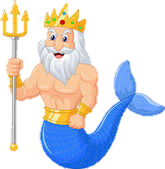 Pracujeme s textom
Čo priviedlo kráľovnú tatranských víl na pobrežie Severného mora?
Chcela si zaplávať v mori.
Priniesol ju priateľ Vietor, lebo chcela vidieť more.
Priniesol ju priateľ Vietor, lebo chcela vidieť vládcu Severného mora na vlastné  oči.
Čo bolo dôvodom toho, že odmietla manželstvo s kráľom mora?
Bolo jej chladno v chladných vodách Severného mora.
Túžila  sa s Vetrom vrátiť domov, lebo chcela byť len s ním.
Túžila sa vrátiť späť do rodných hôr, lebo tam svieti slnko, spievajú vtáci, kvitnú kvety a môže spievať a tancovať so svojimi družkami.
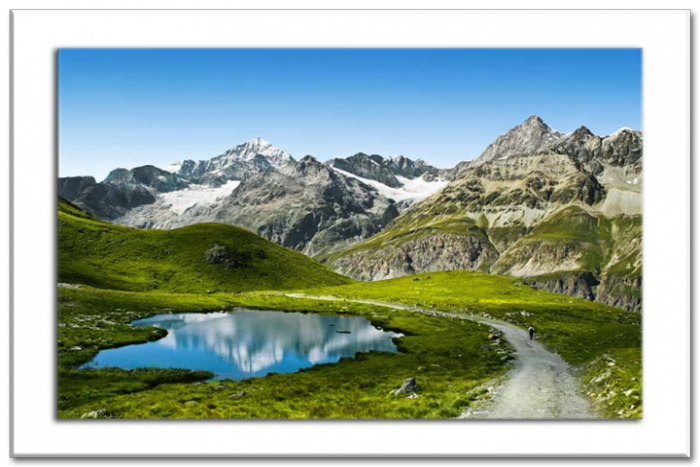 Zapíšeme si!
lit. druh: 	epika
 lit. forma: 	próza
 lit. žáner: 	báj
 téma: 		Vznik tatranských plies. 
 idea: 		Krásy Slovenska, slovenskej prírody.